Lab Tutorial on Radar example using Ansys HFSS™ SBR+ Simulation
Dimitris TzagkasCelia Gomez Molina
education@ansys.com
Received Power for Comms scenario
Transmitter Antenna (Tx)
Radar Target
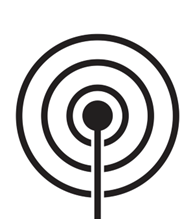 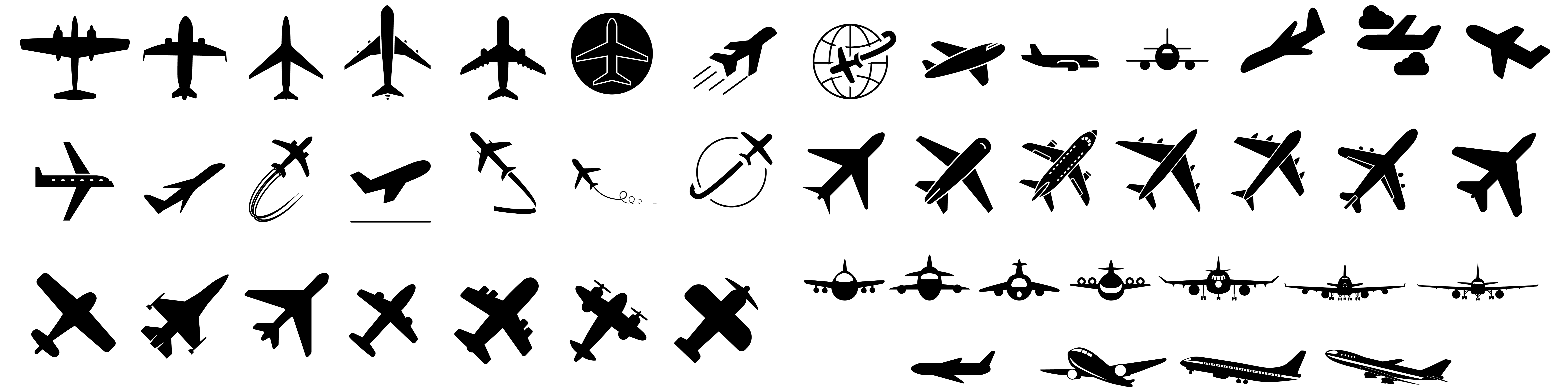 Power received
Power intercepted and reflected from target
Radar Target reflects / re-emits incident radar signal
Receiver Antenna (Rx)
Radar system
Power transmitted
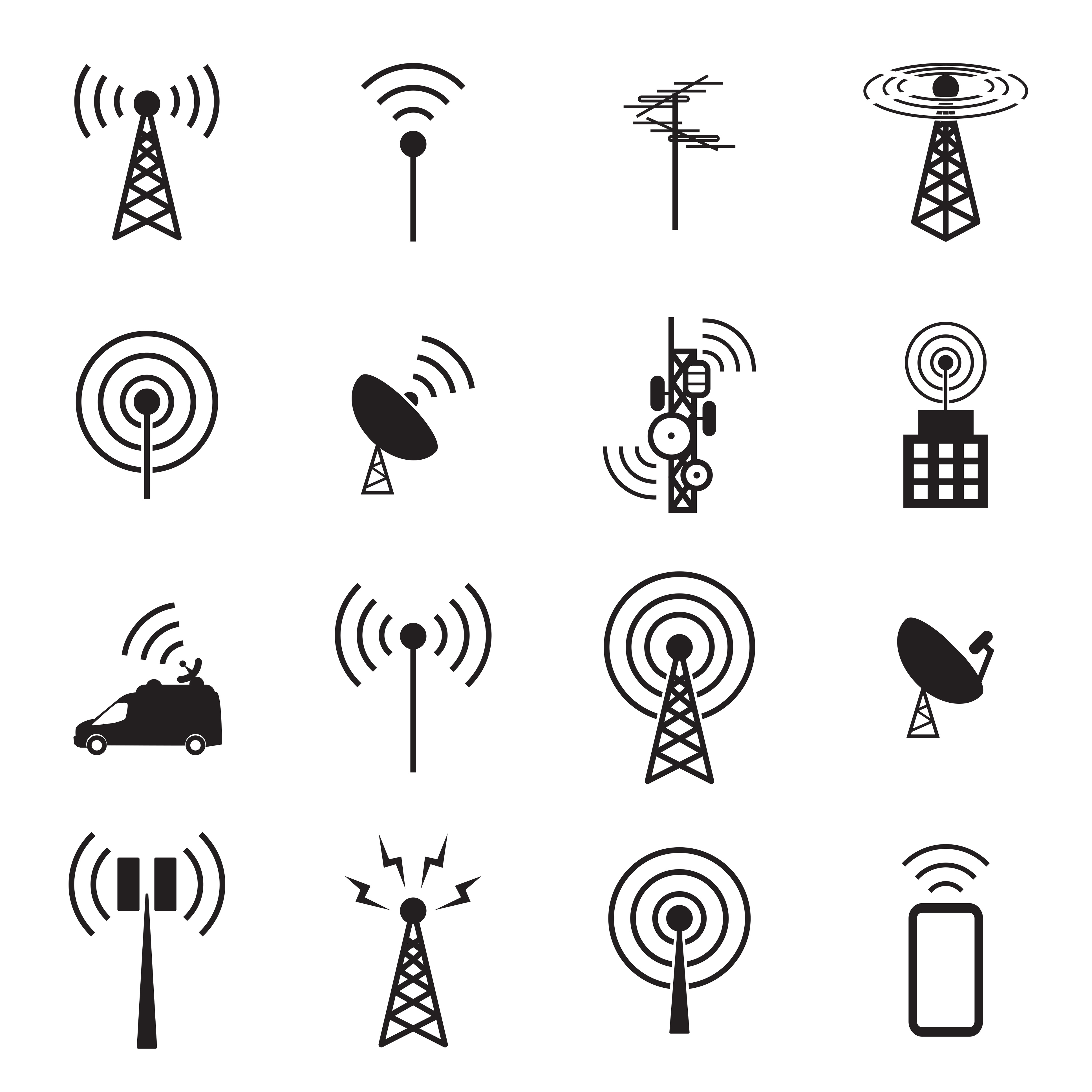 Power density at receiving antenna
where
Radar Equation
[Speaker Notes: In this slide you can see the equations used to reach the radar range equation. The equations use the transmit power, the power density and the antenna parameters such as the gain (G) and the directivity (D).]
How to simulate the setup with Ansys HFSS SBR+
This tutorial uses Ansys HFSS™, the high-frequency electromagnetic simulation software
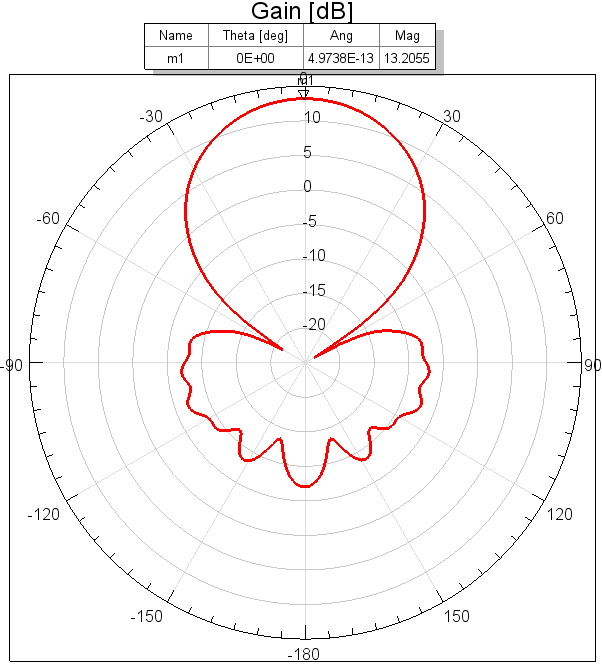 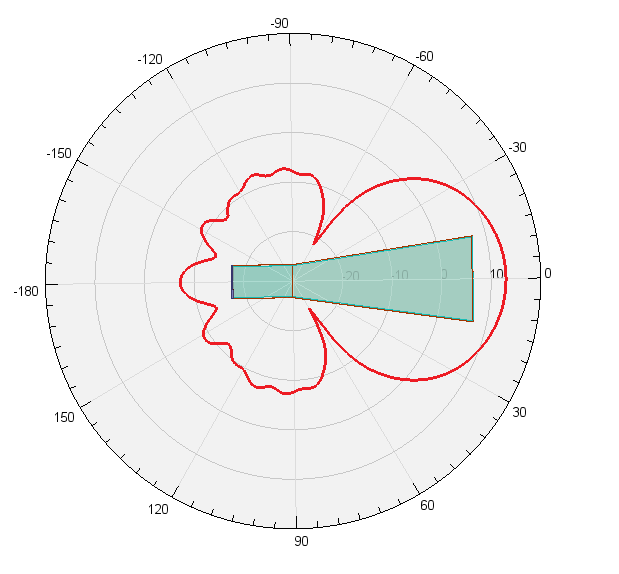 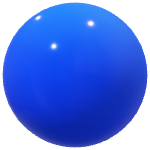 Tx/Rx
Target
R
Radar equation scenario implemented in Ansys HFSS software
Radar received power level depending on the distance of the target sphere
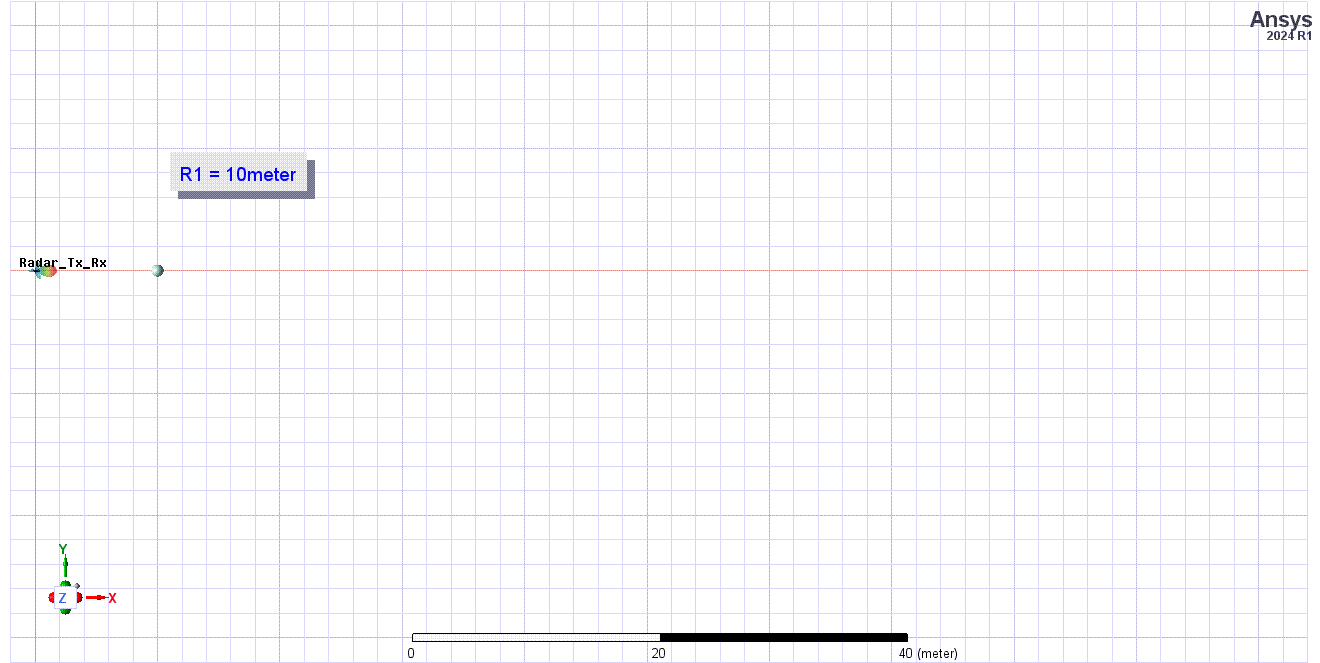 How to create a radar scenario in Ansys HFSS Software
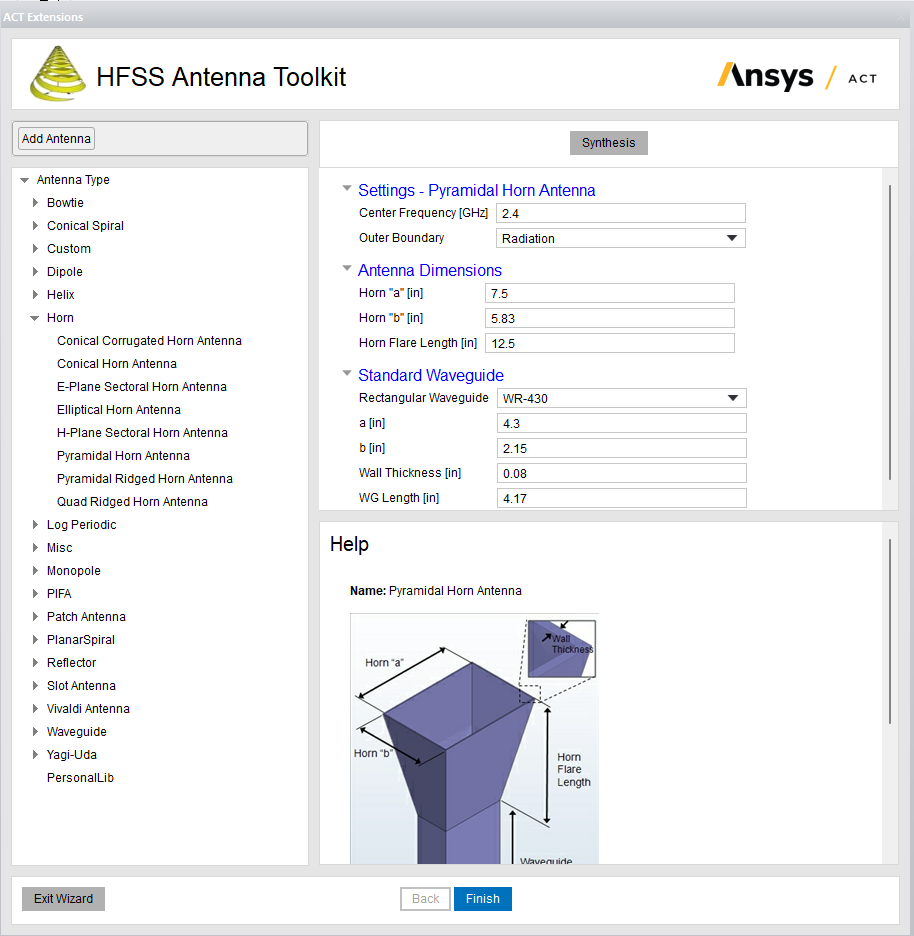 Antenna Design
Use an existing antenna OR generate using the ACT Antenna Toolkit in Ansys HFSS:View ACT Extensions  Launch Wizards HFSS Antenna Toolkit  Any Antenna needed  Set parameters Synthesis  FinishThe example next uses a pyramidal Horn Antenna at 2.4 GHz center frequency.
Excitations (right click)  Set Far-Field Phase Reference..
And then set a Far-Field Phase Reference point for the antenna.
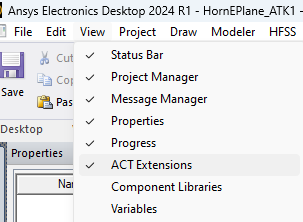 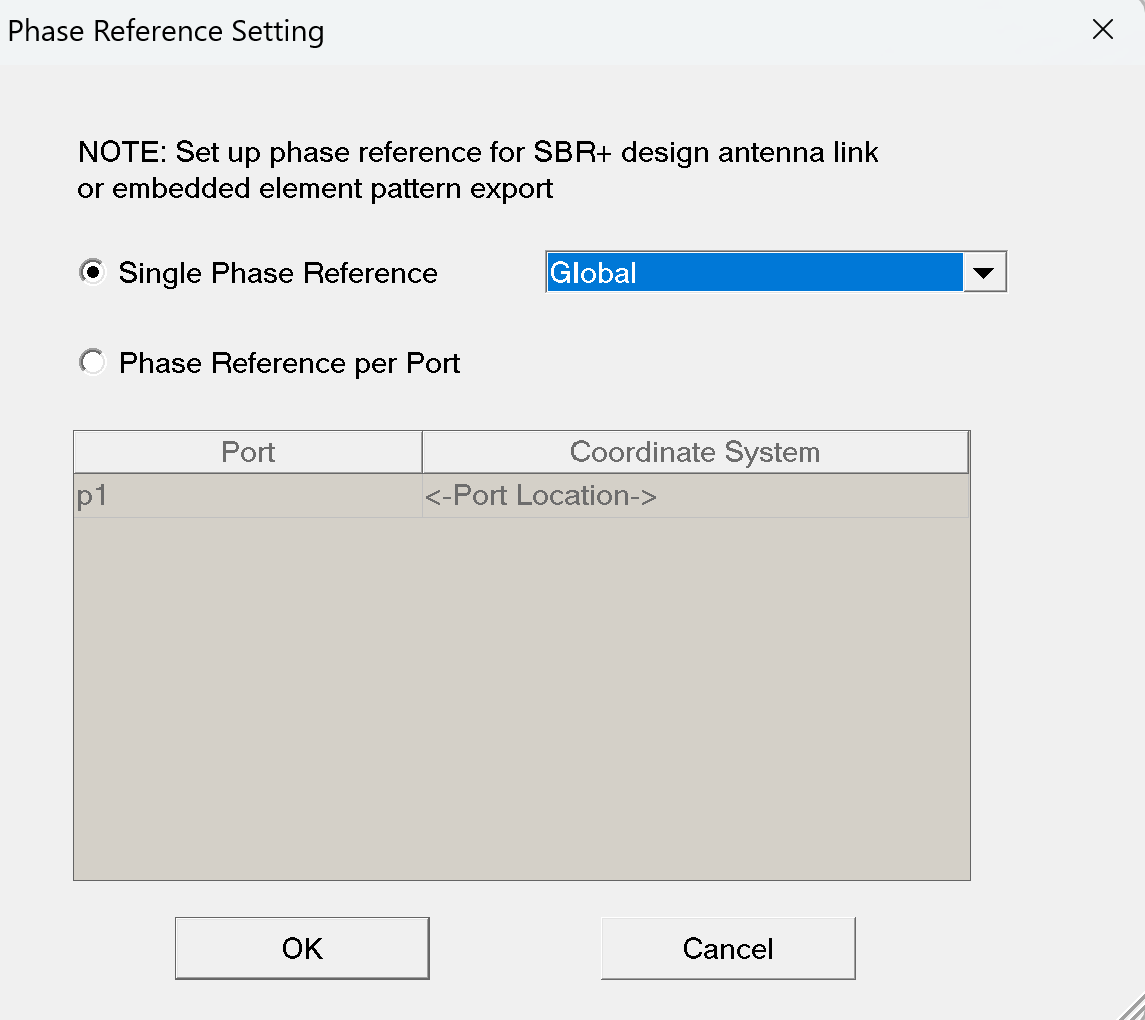 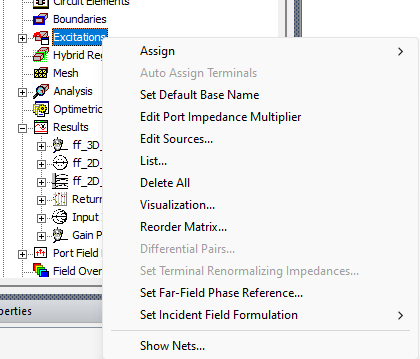 Analyze Antenna
Make sure Save Fields is checked…… Setup Freq Sweep ...      and…           Analyze
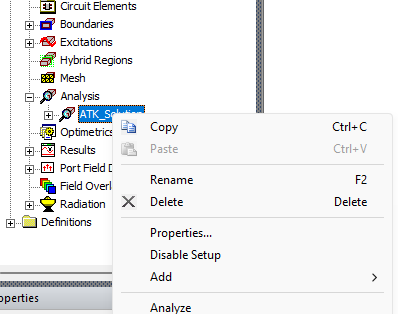 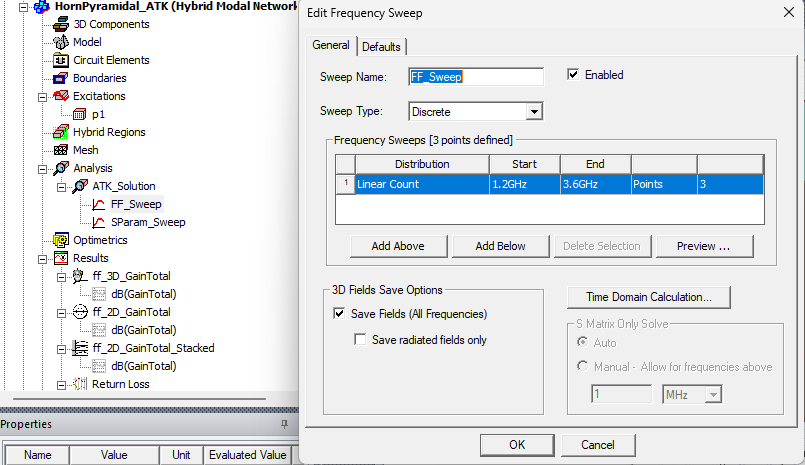 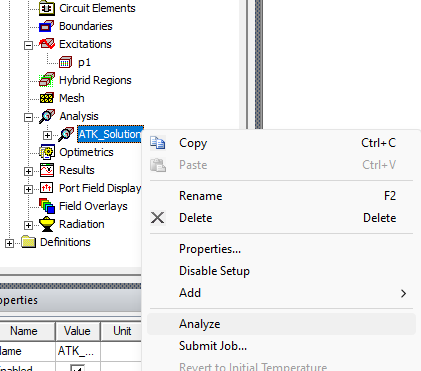 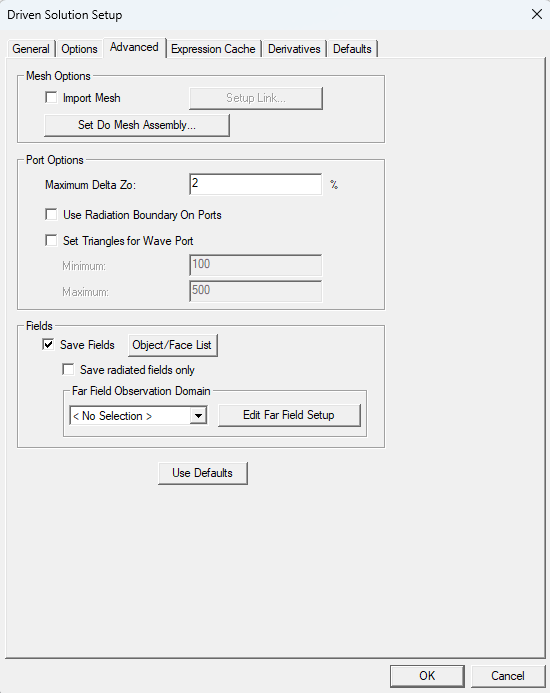 Step B
Step C
You can set sweep to specific frequencies OR even a single specific frequency
Step A
Antenna Parameters extraction
From Excitations we can set the input power [1 W in this case]
From Results we can get the Total Gain [20.9  or 13.2 dB]
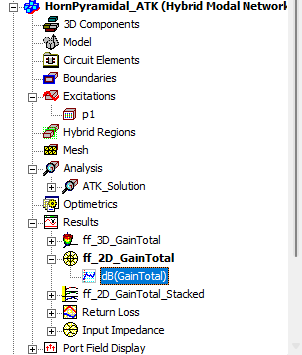 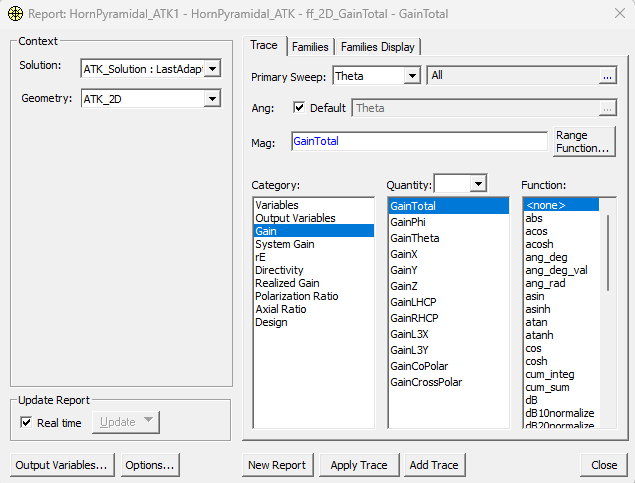 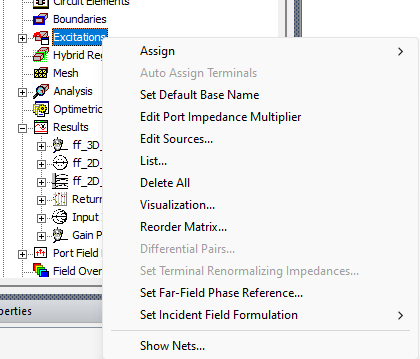 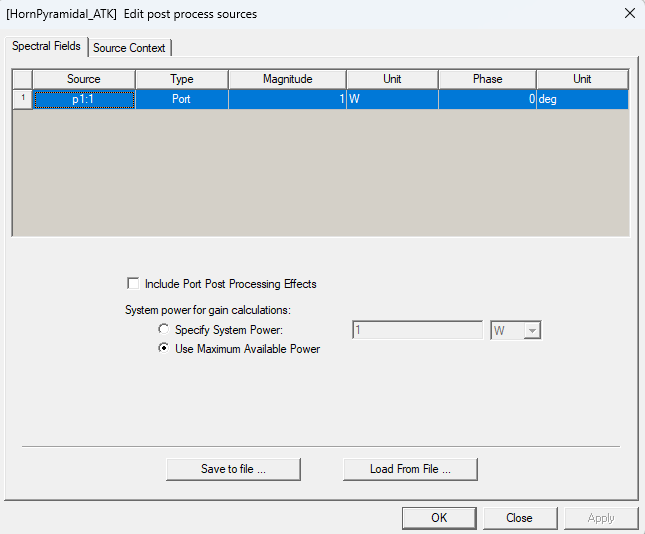 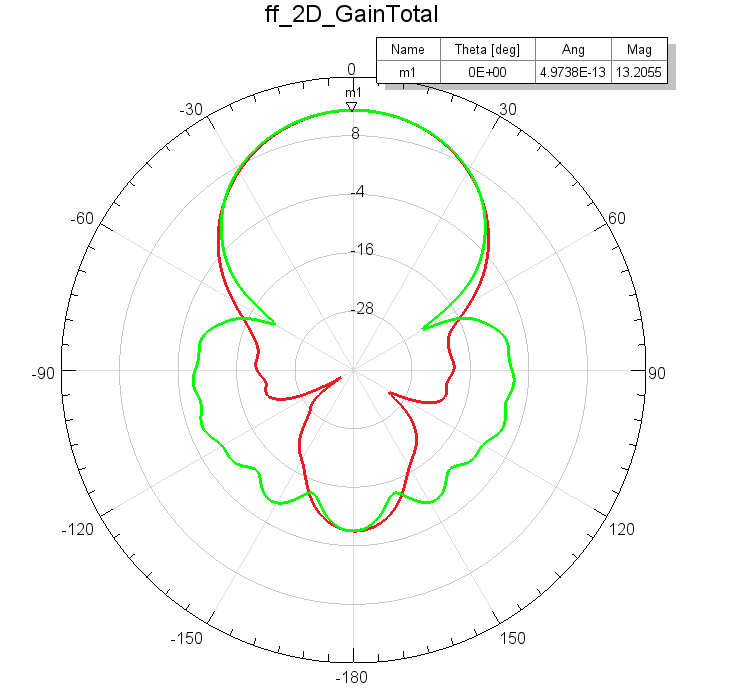 Antennas for radar case
For the example you can either

Use the existing horn antenna created and analyzed for the previous project(this method is used in the current presentation)

OR

Create a new/different antenna OR load antenna parameters from different project
Setting Up the System Setup
Create Antenna Component via Link to Source Design..
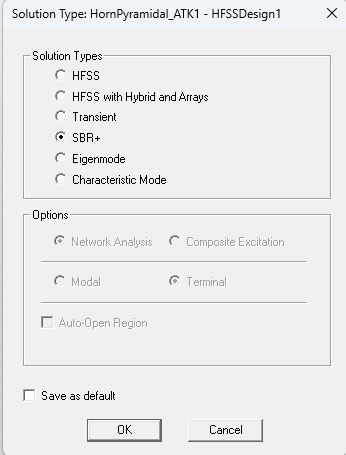 Create New HFSS Design



Change Solution Type to SBR+
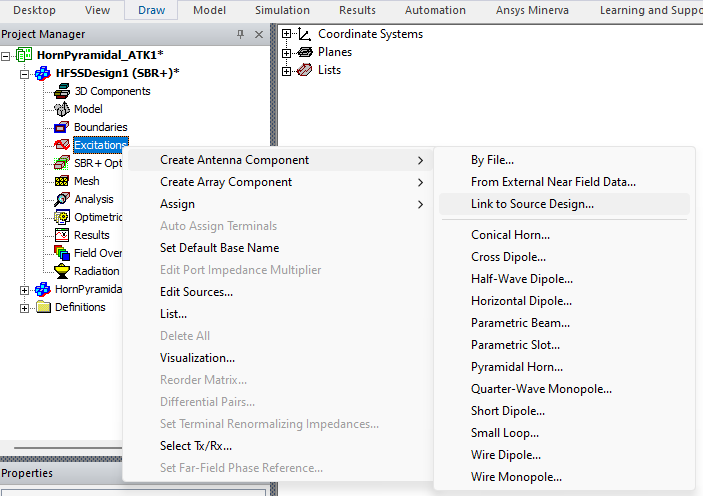 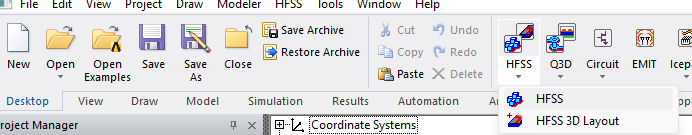 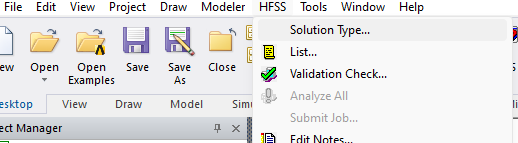 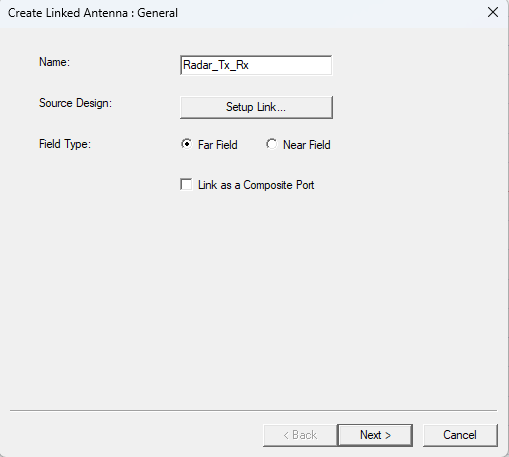 Name Appropriately the Antenna
Setup Link – Working in the SBR+ design now
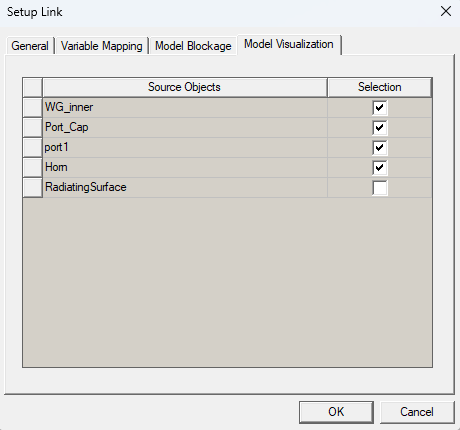 OK, Next and Finish
Model Visualization Tab
General Tab
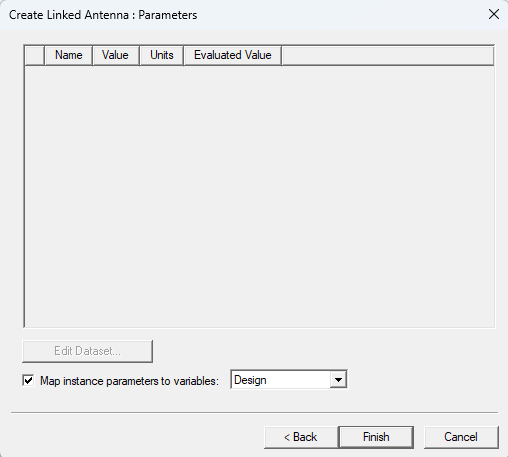 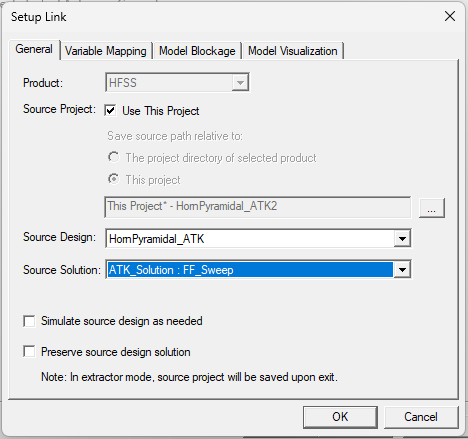 Make sure you choose the correct Sweep
Linking the Receiver Antenna …
Change Units to appropriate scale..
Add Receiving antenna (Radar_Rx) at the same location of the Transmitting Antenna
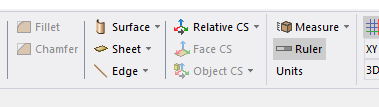 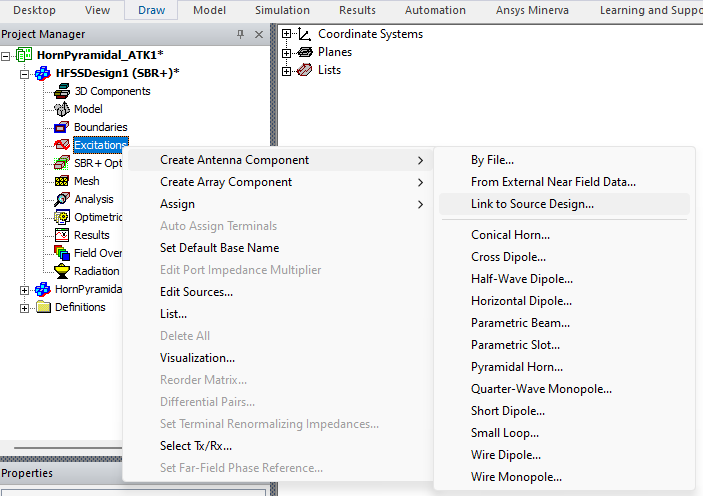 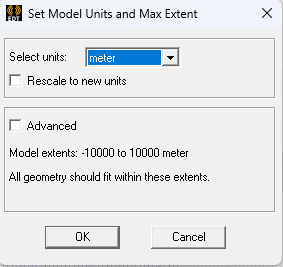 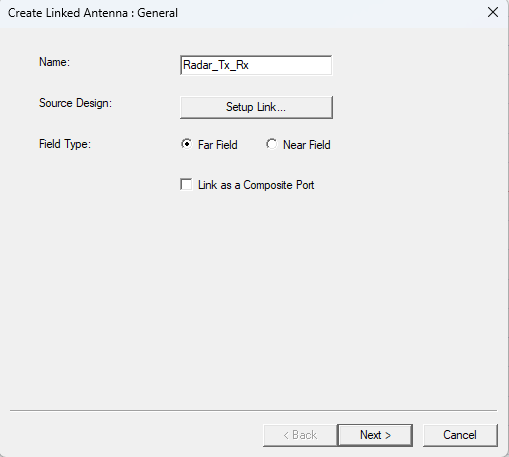 Name Appropriately the Antenna
AND REPEAT THE SAME AS FOR THE Rx ANTENNA
Adding the target coordinate system…
Change Units to appropriate scale..
Add parametric Relative Coordinate System ..
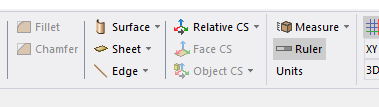 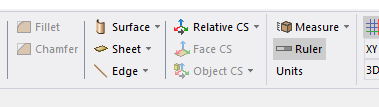 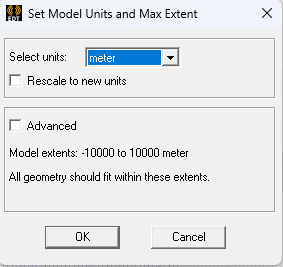 You can add the Relative CS anywhere and then modify the attributes as shown below
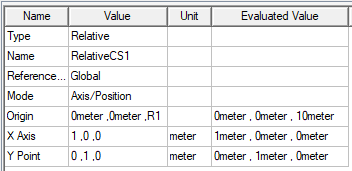 * R1 = 10 meter
Adding the target at the Relative Coordinate System reference
Select the RelativeCS1 and then draw a sphere as a targetWhen done   you will get the below setup
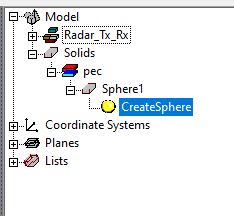 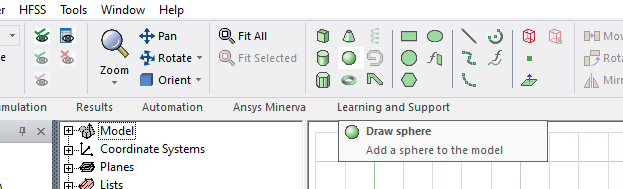 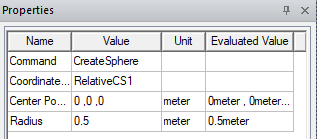 The sphere can be placed anywhere and then modify properties as here:
Assign Tx and Rx behaviors
Assign port and behavior type as shown below
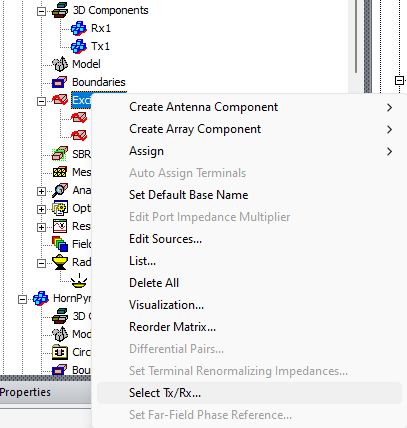 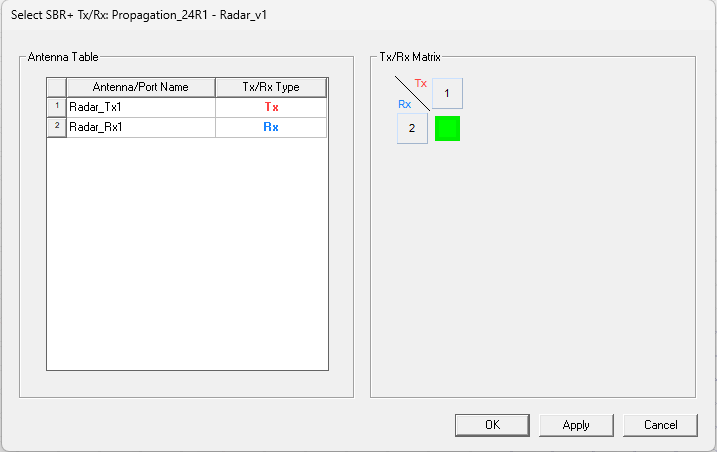 Excitation setup
From Excitations we can set the input power [1 W in this case]
In a radar system there are 2 antennas: 	a) the transmit (Tx) antenna and 	b) the receive (Rx) antenna
Unless time-separated, the receive antenna receives the target-reflected signals but also the direct signal from the transmit antenna (unwanted).
In Ansys HFSS software, we can reject the direct transmitted signal (from Tx antenna) by selecting the Field Type to be the “Scattered from SBR+ Regions” (see below).
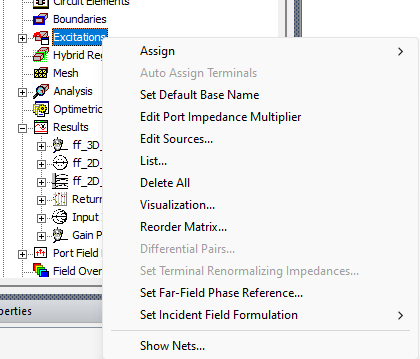 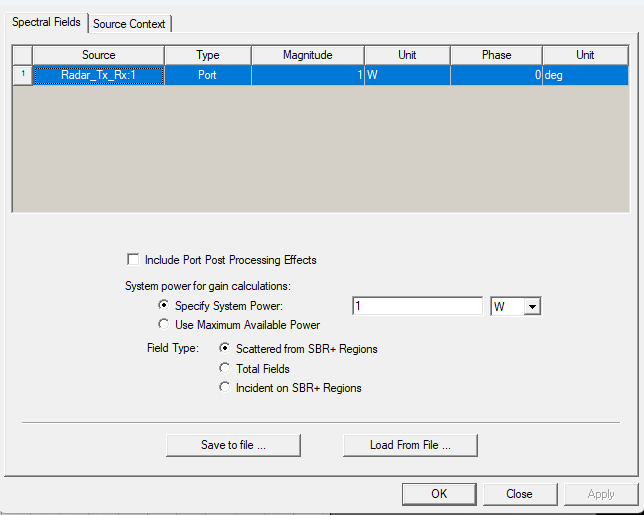 Transmitter Antenna
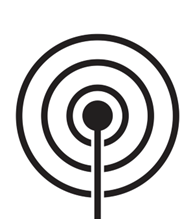 Radar system
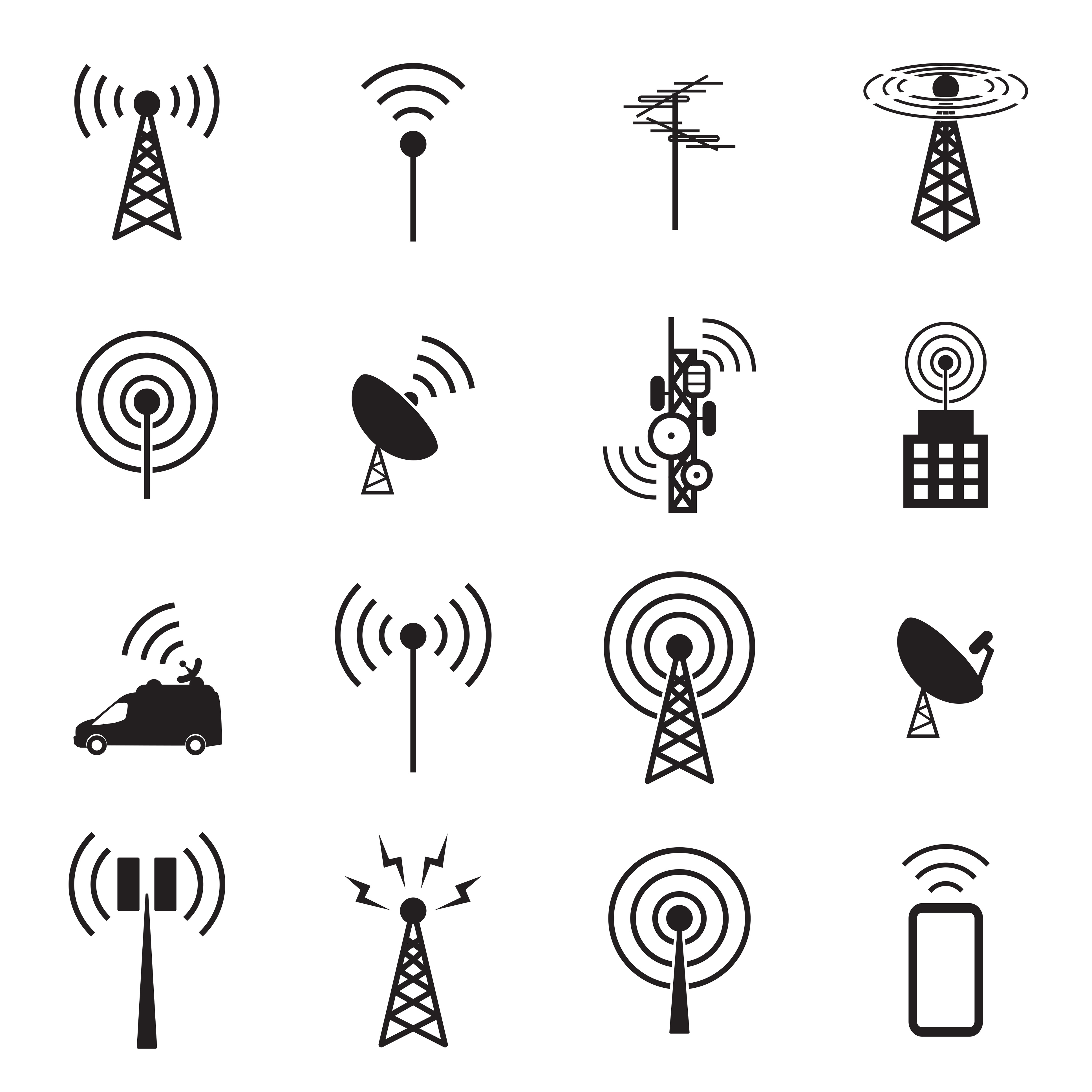 Receiver Antenna
Setup Analysis and Run Analysis
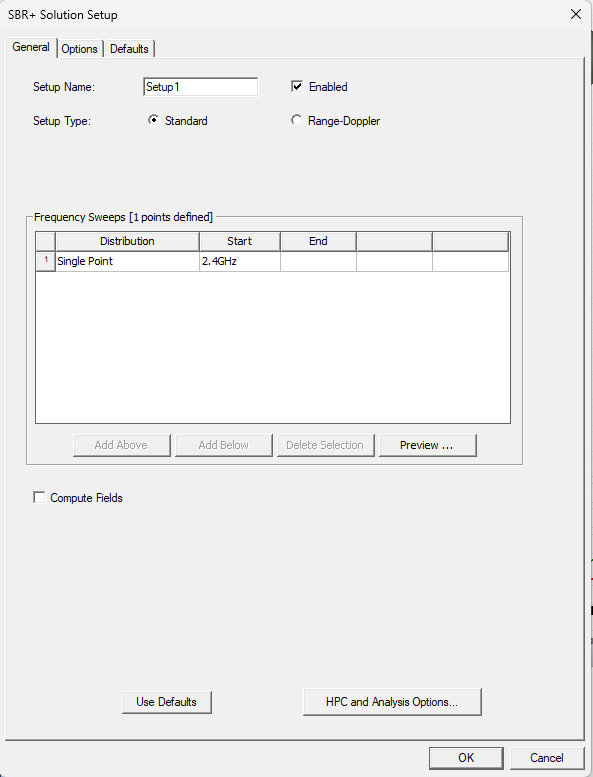 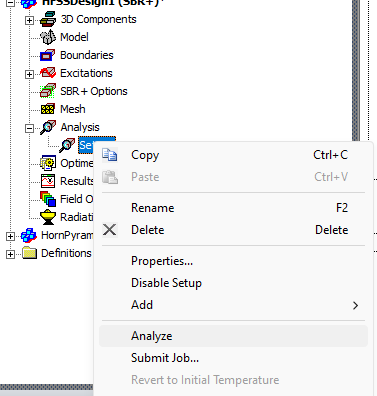 Analyze for different distance R1
Add Parametric setup for R1
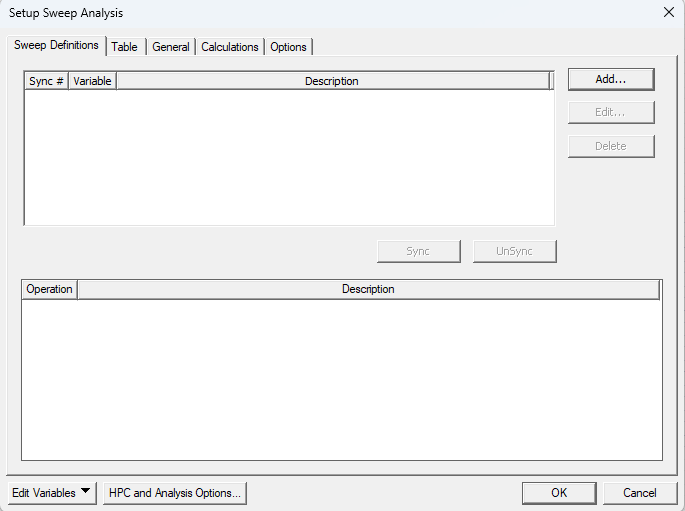 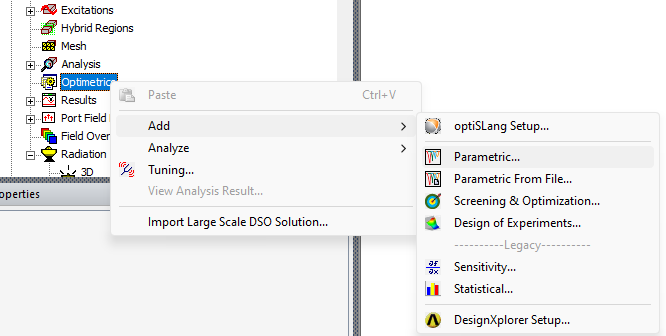 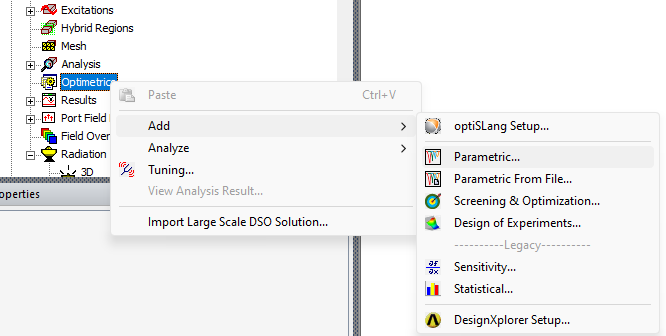 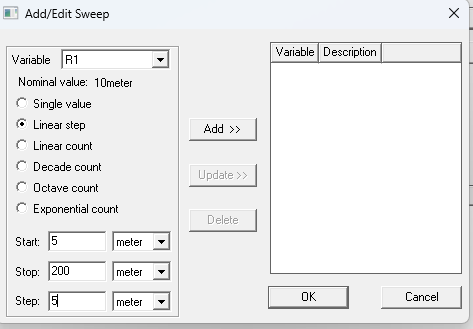 You can define the start/stop/step accordingly. More steps mean more simulation time
Plotting results
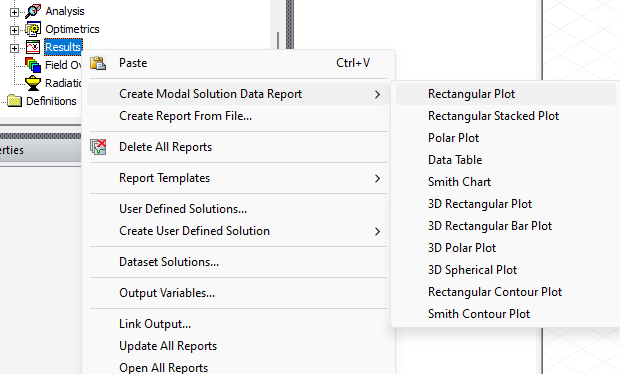 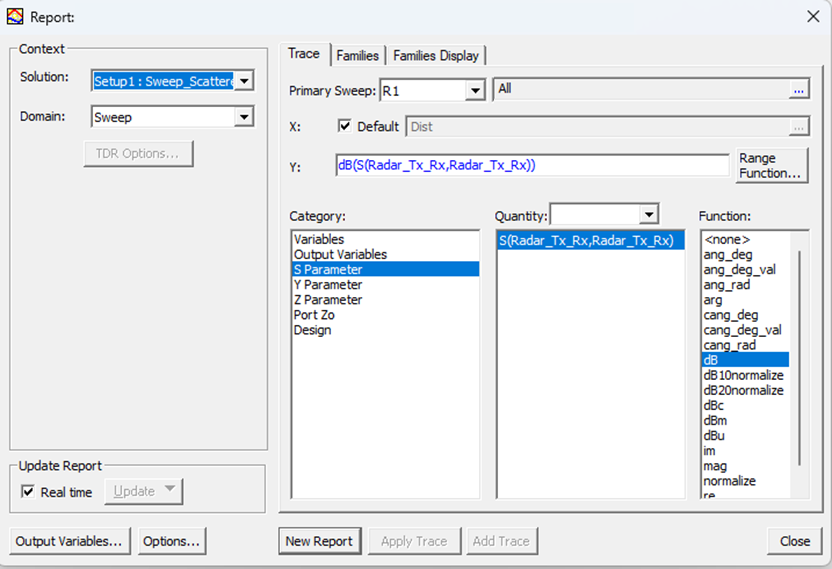 Results – Compared to calculated radar equation (imported)
Radar received power level depending on the distance of the target sphere
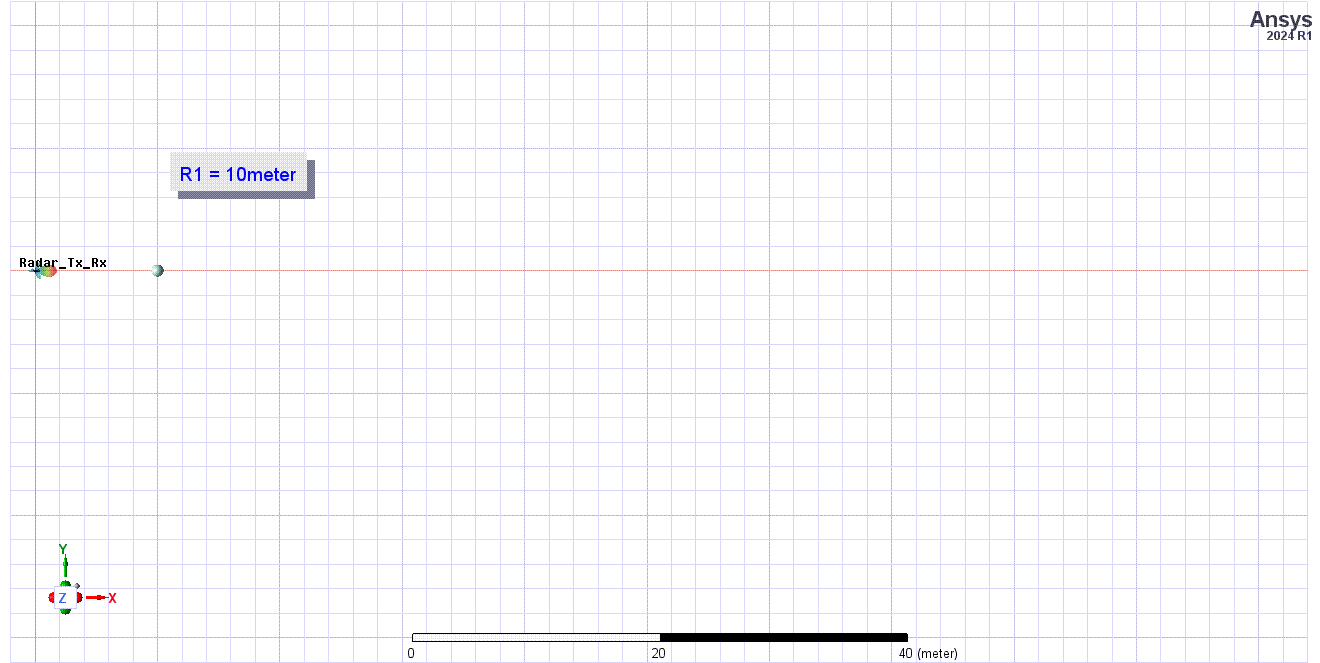 [Speaker Notes: For a comparison side by side you can export the simulation data OR import the calculated theoretical data in order to compare the simulated and calculated data in a single graph. In this example the calculated data are imported in HFSS]
Creating animated picture
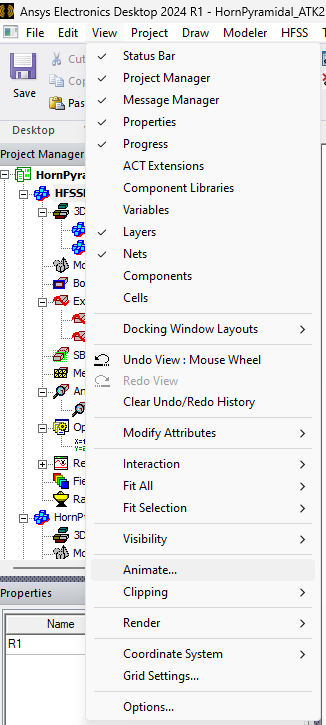 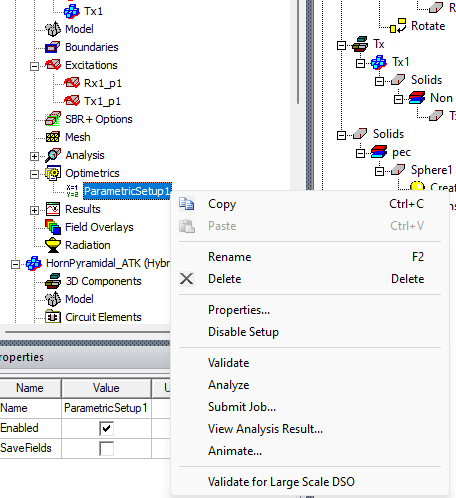 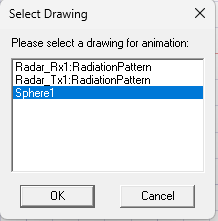 THEN
OR
Creating animated picture
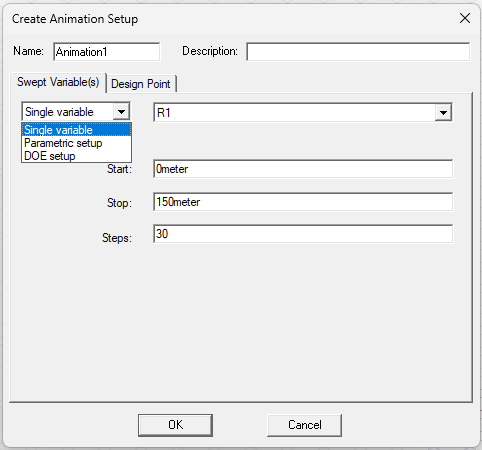 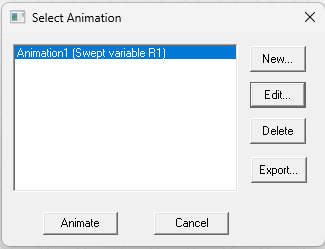 Setup animation and steps
Export (*.avi   OR   *.gif file)
Animate
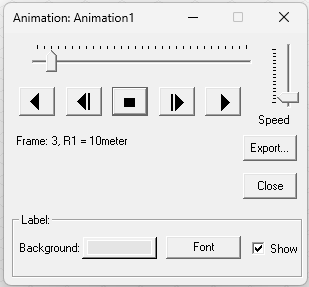 Ansys Education Resources Feedback Survey
Here at Ansys, we rely on your feedback to ensure the educational content we create is up-to-date and fits your teaching needs. 

Please click the link below to fill out a short survey (~7 minutes) to help us continue to support academics around the world utilizing Ansys tools in the classroom.
Feedback Survey Link
23
[Speaker Notes: Feedback Survey link for copy-paste method  https://ansys.typeform.com/to/jcattJI5]
24